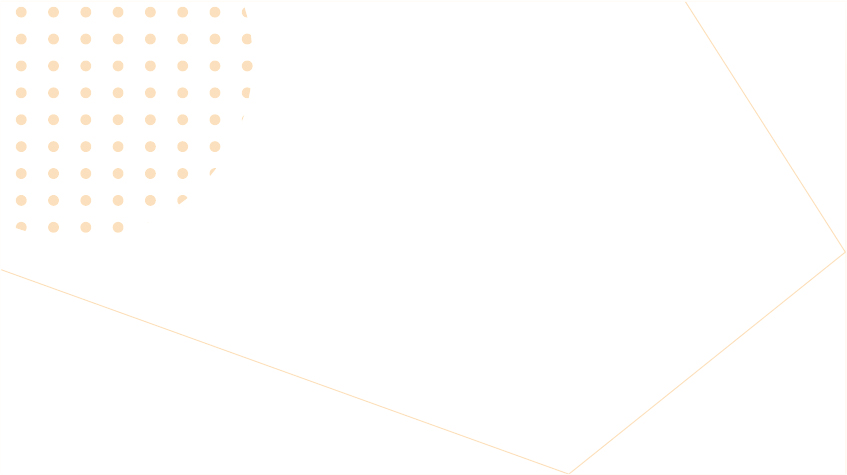 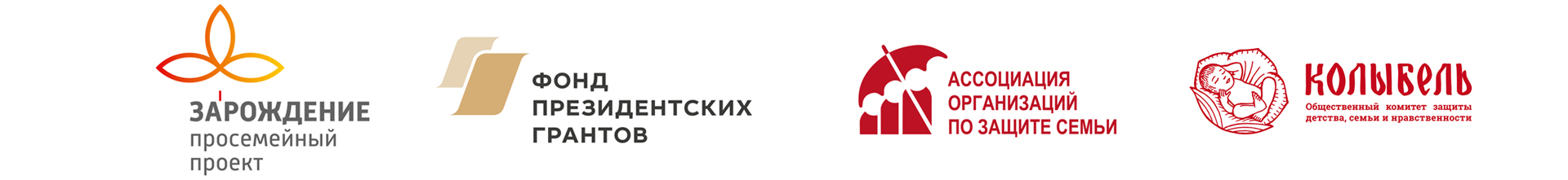 Демографическое развитие региона посредством создания семейно-ориентированной среды (проект «ЗаРождение»)
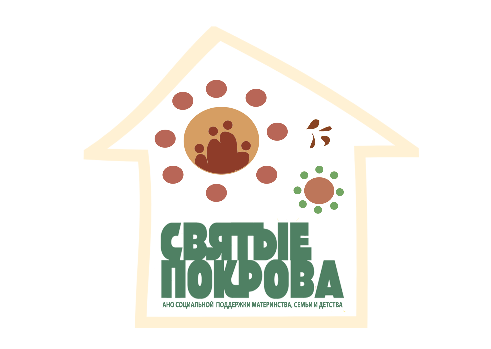 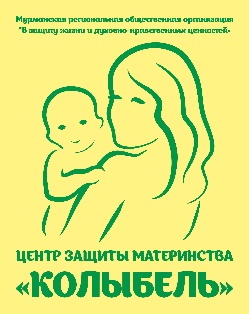 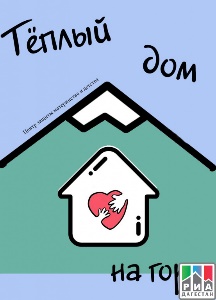 Филина Мария Леонидовна
Руководитель проекта «ЗаРождение»
Председатель Ассоциации организаций по защите семьи
Член Общественного совета при Уполномоченном при Президенте РФ по правам ребенка
Председатель правления ВРОО «Многодетный Волгоград»

Региональные координаторы проекта
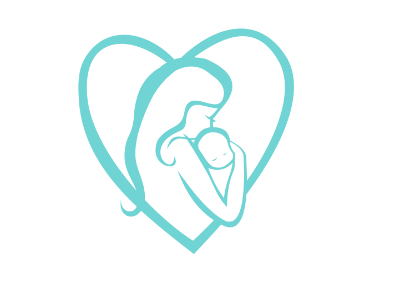 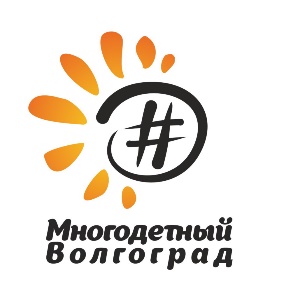 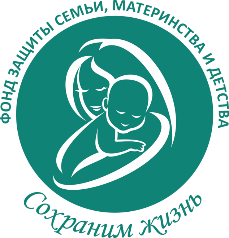 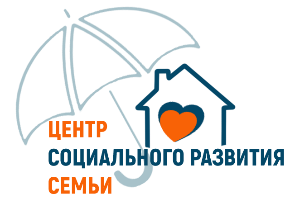 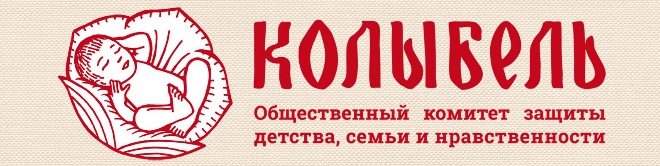 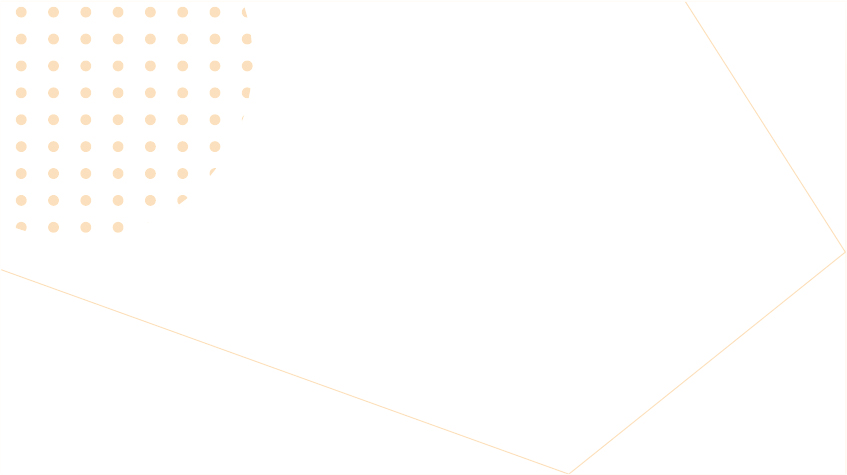 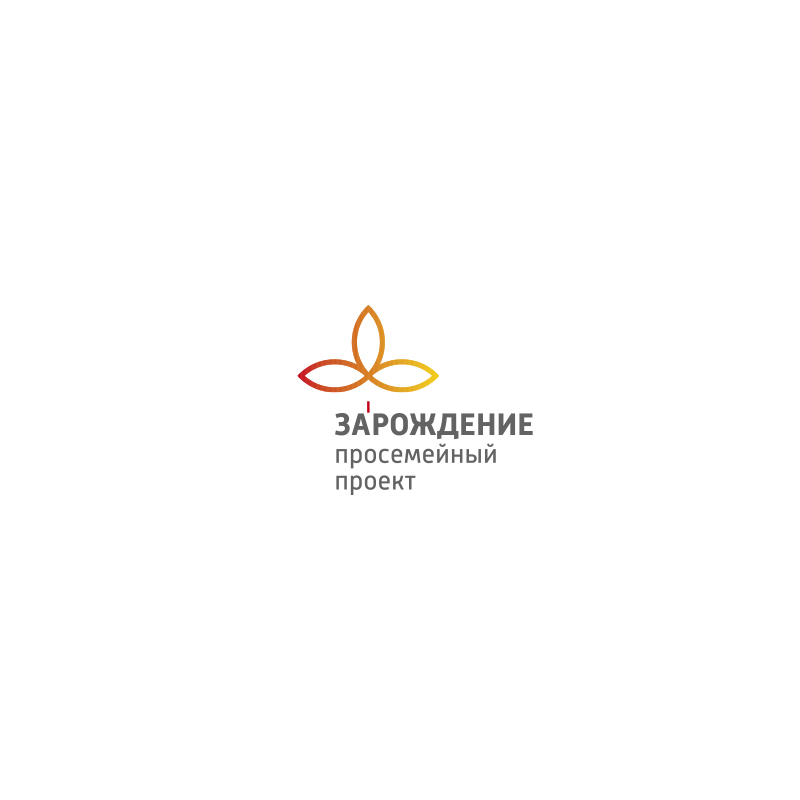 Актуальность
Демографический период, через который проходит сегодня Россия, 
остается очень напряженным.
О необходимости выхода из демографической ловушки и обеспечении устойчивого естественного роста численности населения страны заявил президент России в ежегодном Послании к Федеральному Собранию 15 января 2020.
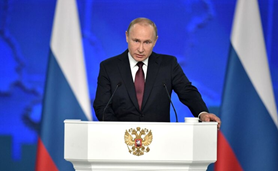 «Судьба России, её историческая перспектива зависит от того, сколько нас будет, зависит от того, сколько детей родится в российских семьях через год, через пять, десять лет, какими они вырастут, кем станут, что сделают для развития страны и какие ценности будут для них опорой в жизни»
(Президент России В.В.Путин)
Суммарный коэффициент рождаемости 
(число рождений, приходящихся на одну женщину)
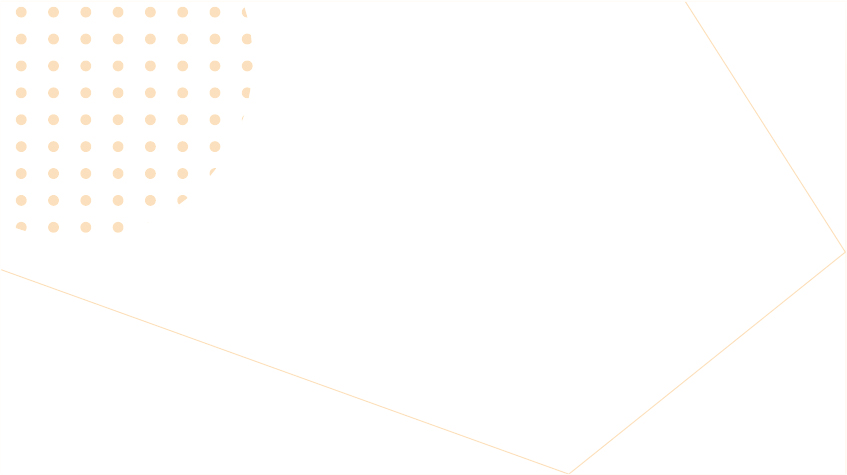 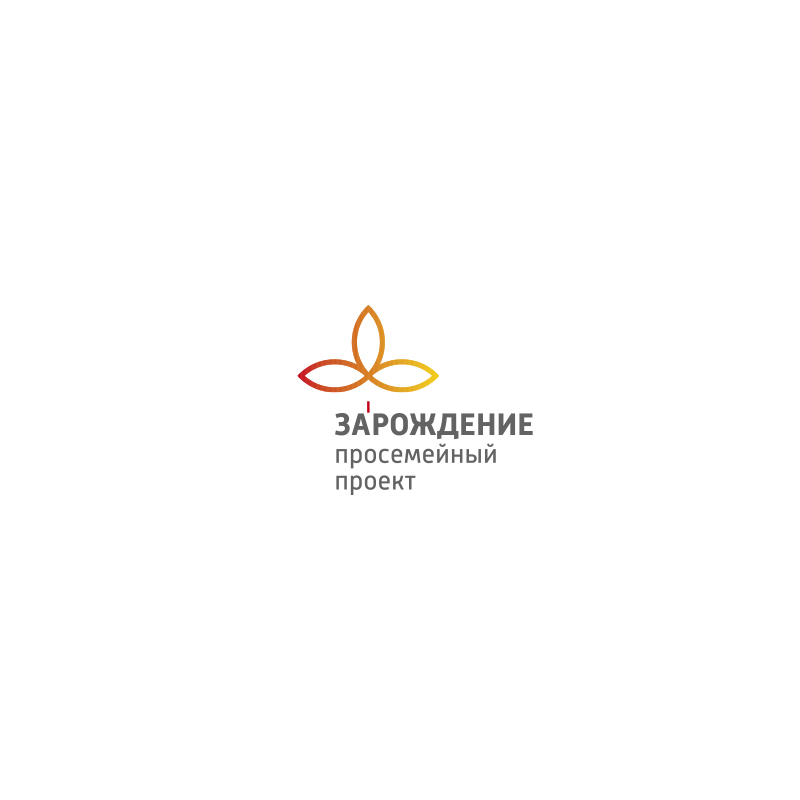 Демографические тенденции: 
Естественный прирост (убыль) населения
«Демография – это сфера, где нет какого-то универсального, тем более узковедомственного решения. Каждый наш шаг, новый закон, государственную программу мы должны оценивать прежде всего с точки зрения высшего национального приоритета – сбережения и приумножения народа России»
(Президент России 
В.В.Путин)
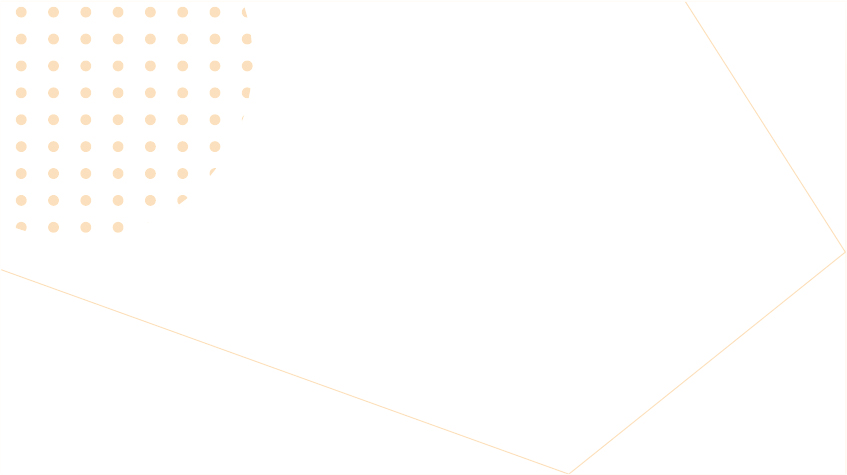 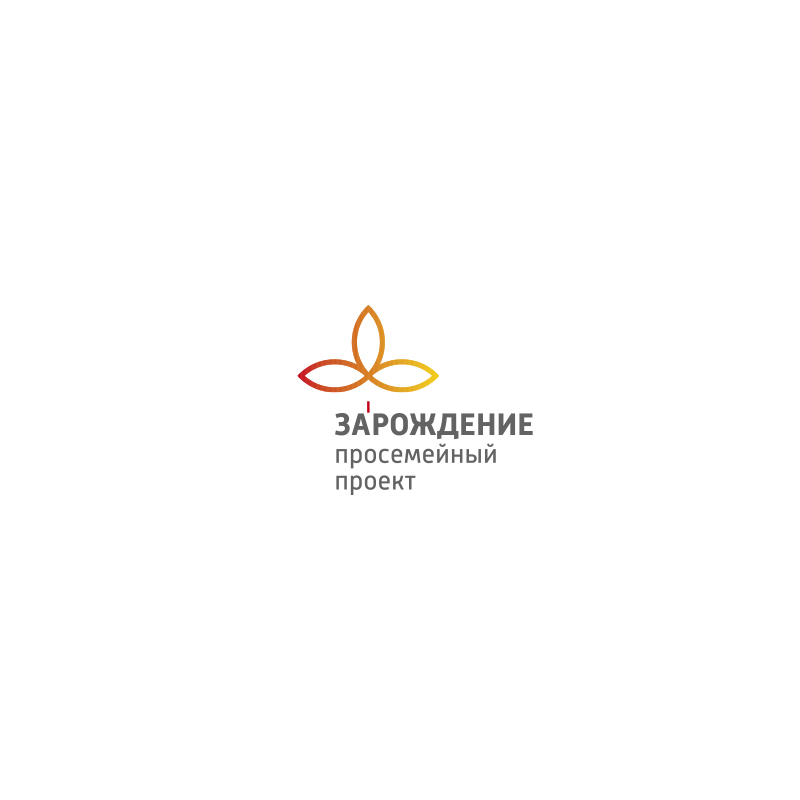 Социально-значимые проблемы как приоритеты для интеграции ресурсов исоздания семейно-ориентированных кластеров во всех регионах России
Каждая из проблем требует интеграции усилий большого количества организаций всех секторов (государственного, общественного и коммерческого) и на всех уровнях (федеральном, региональном и муниципальном)
КАЖДАЯ СОЦИАЛЬНАЯ ПРОБЛЕМА – ЭТО ОБЩЕЕ ДЕЛО ДЛЯ ВСЕГО СООБЩЕСТВА!
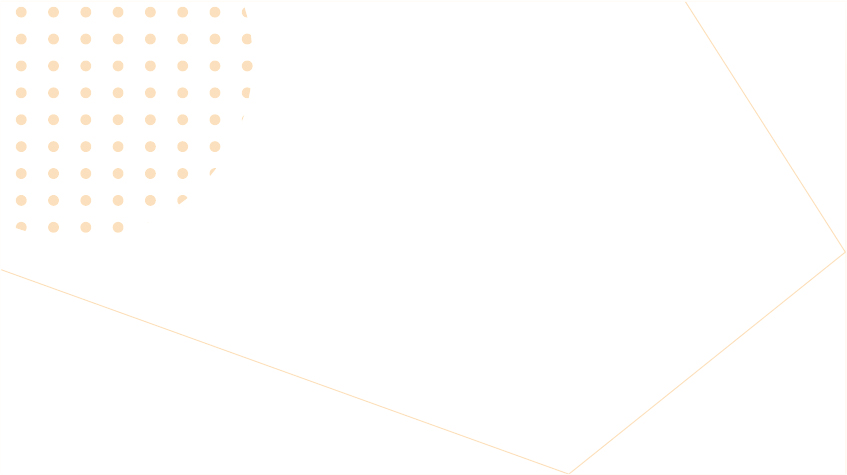 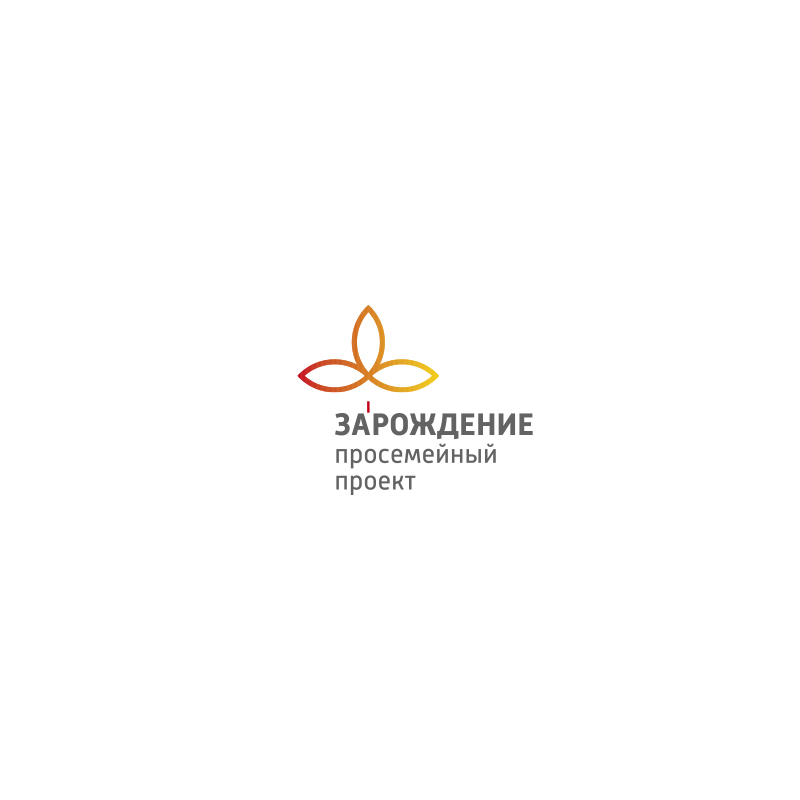 Интеграция ресурсов и компетенций в сфере поддержки семьи и защите детства: модель социального семейно-ориентированного кластера
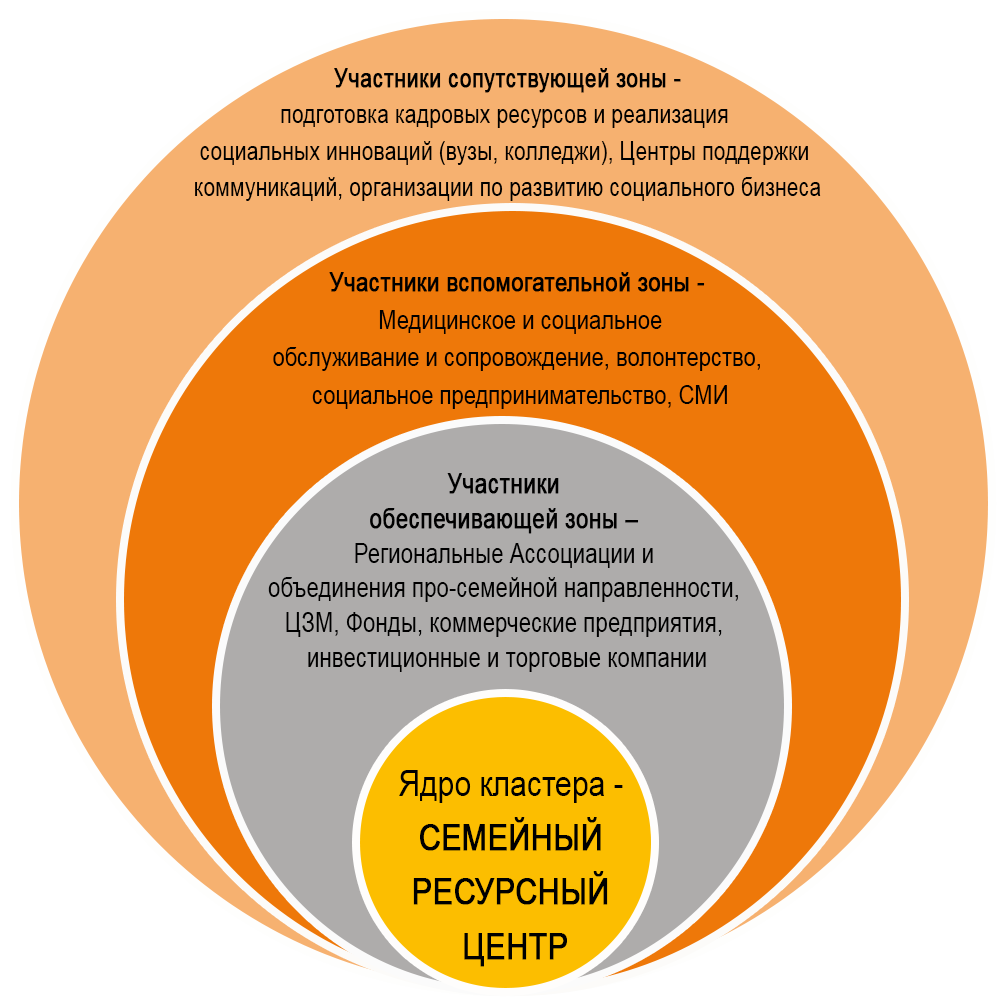 Социальные семейно-ориентированные кластеры – это современный и наиболее эффективный механизм решения проблем социального развития (включая решение демографических проблем и стратегических задач сбережения народов России и повышения уровня и качества жизни населения)
Организации-партнеры 
внешней среды кластера:

государственные организации 
социальной сферы, 
некоммерческие (общественные) 
организации, институты развития, 
сетевые  сообщества.
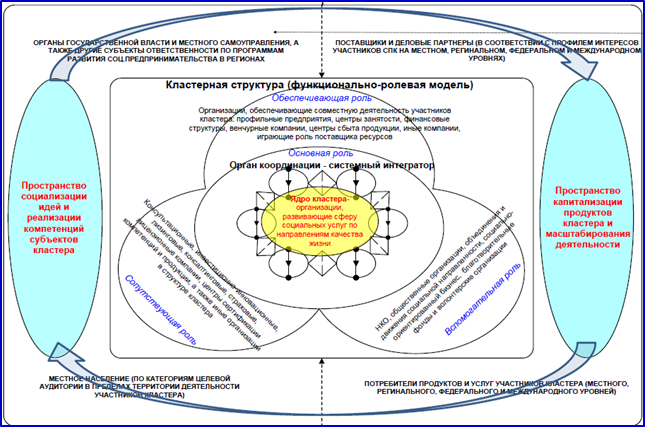 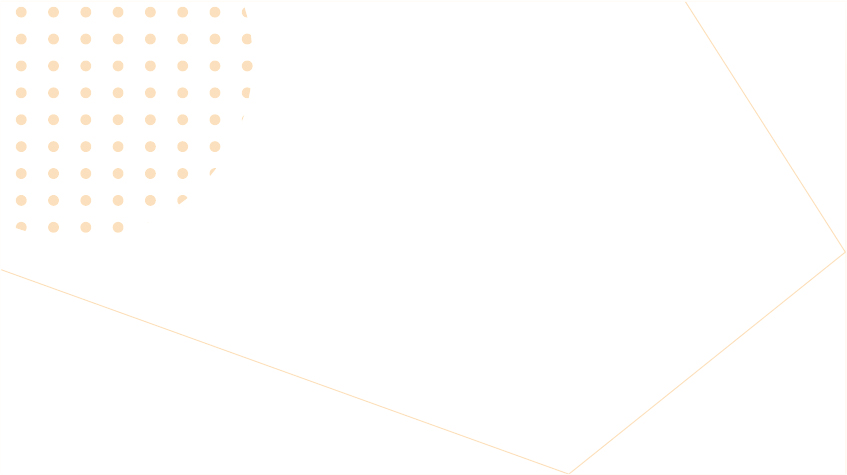 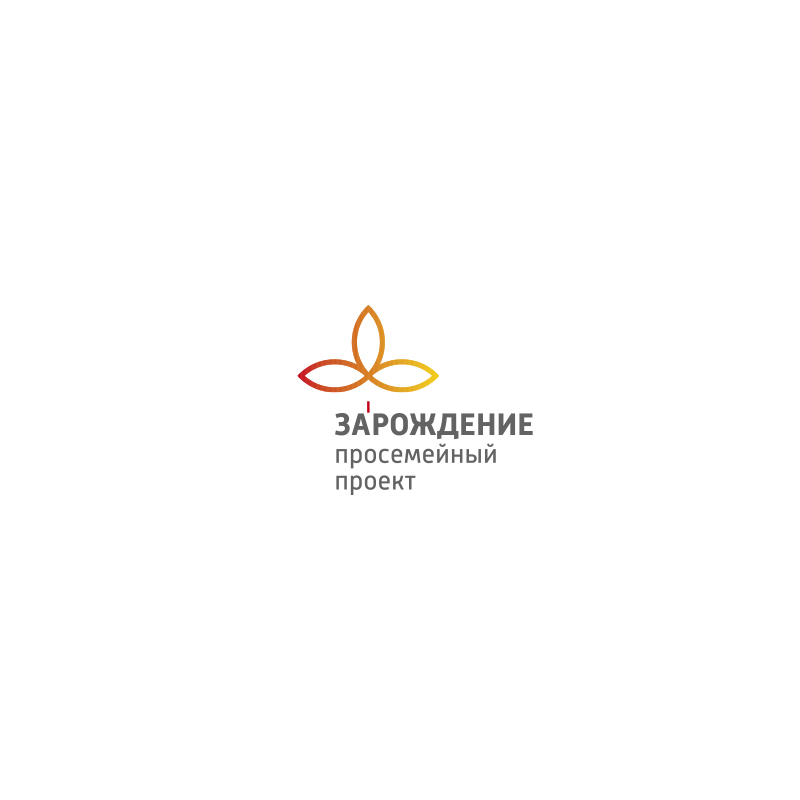 Этапы кластеризации в сфере поддержки семьи и защиты детства
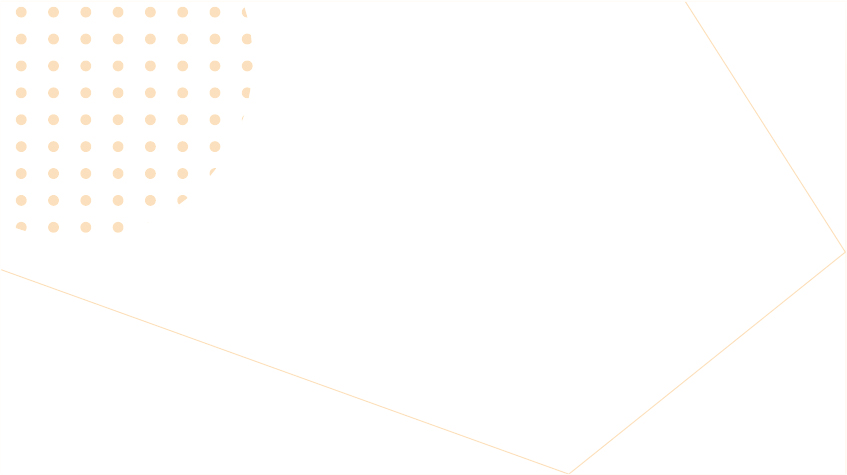 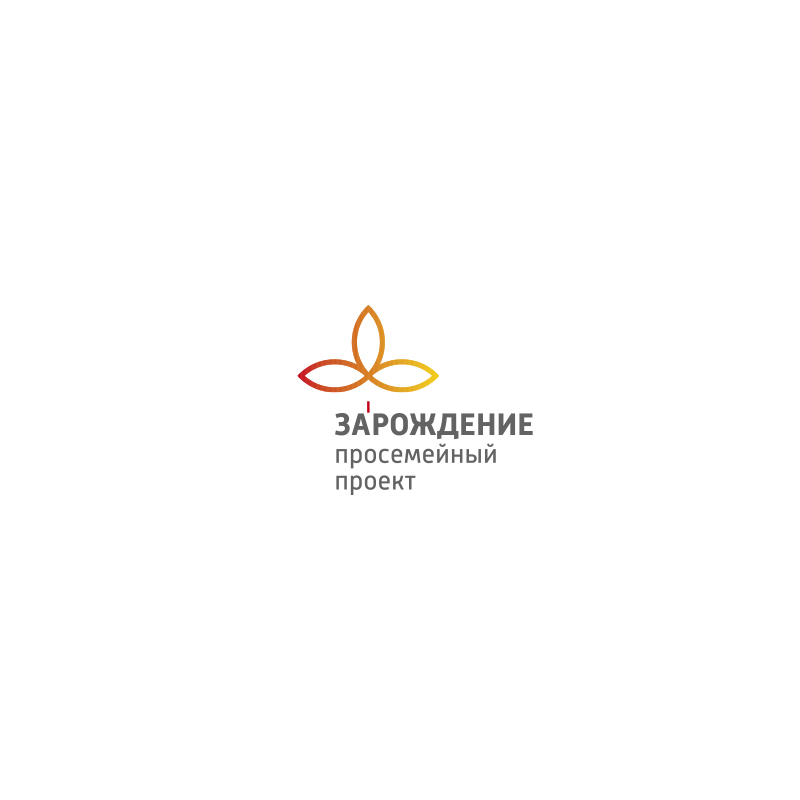 Семейно-ориентированная среда. Что это такое
Семейно-ориентированная среда — это институциональная среда, реализующая и обеспечивающая продвижение совокупности механизмов сопровождения и поддержки всего жизненного цикла существования семьи во всех проявлениях жизни общества и цивилизации
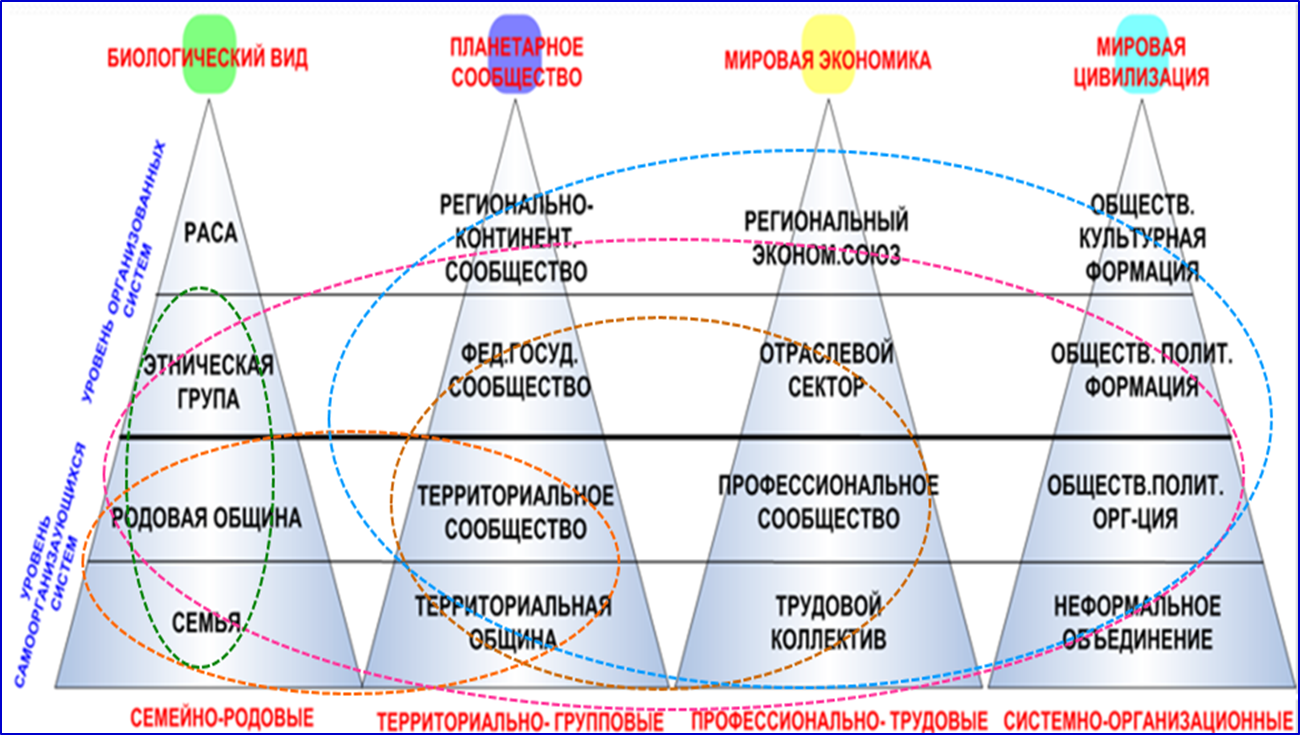 Социальный семейно-ориентированный кластер – организатор сетевого взаимодействия участников социально значимых проектов и программ на всех уровнях и во  всех средах
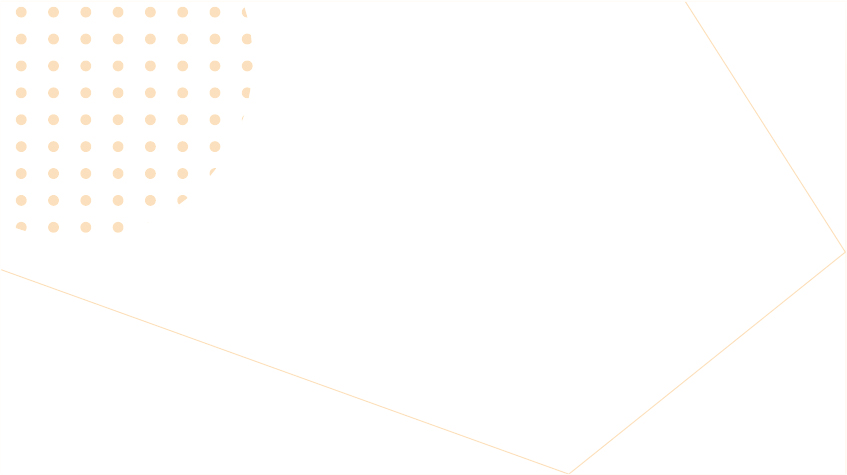 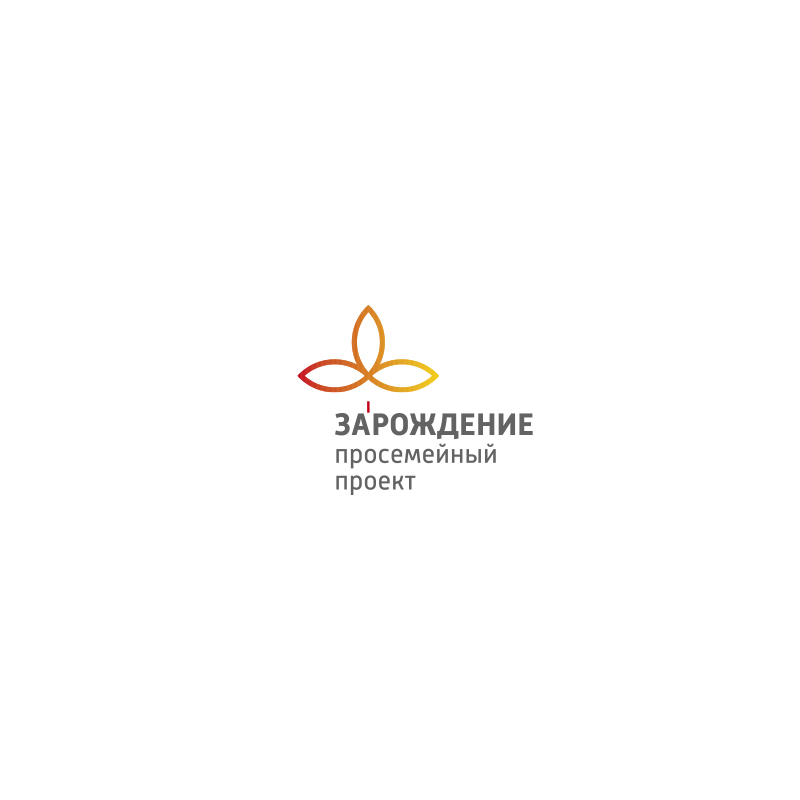 Формирование семейно-ориентированной среды
Культурно-воспитательная среда
Семейно-ориентированная среда – это не только и не столько физически существующее окружение, но и пространства (информационное, правовое, социальное, экономическое, культурное и нравственное), которые определяют 
комфортность жизни 
семей России
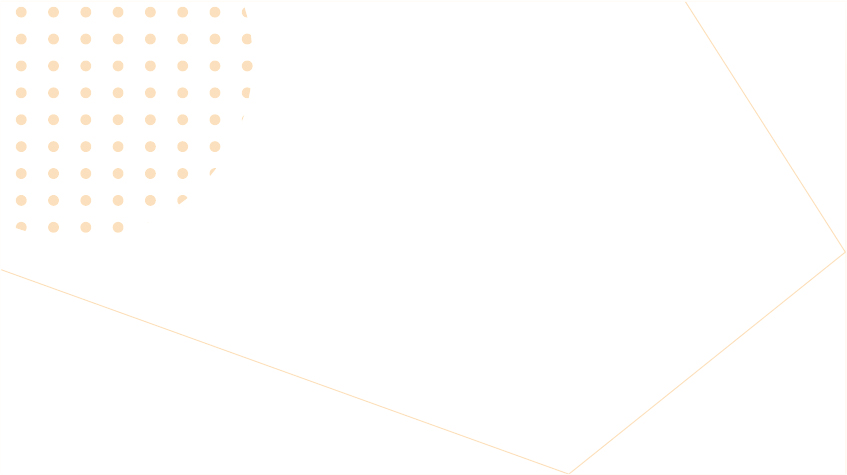 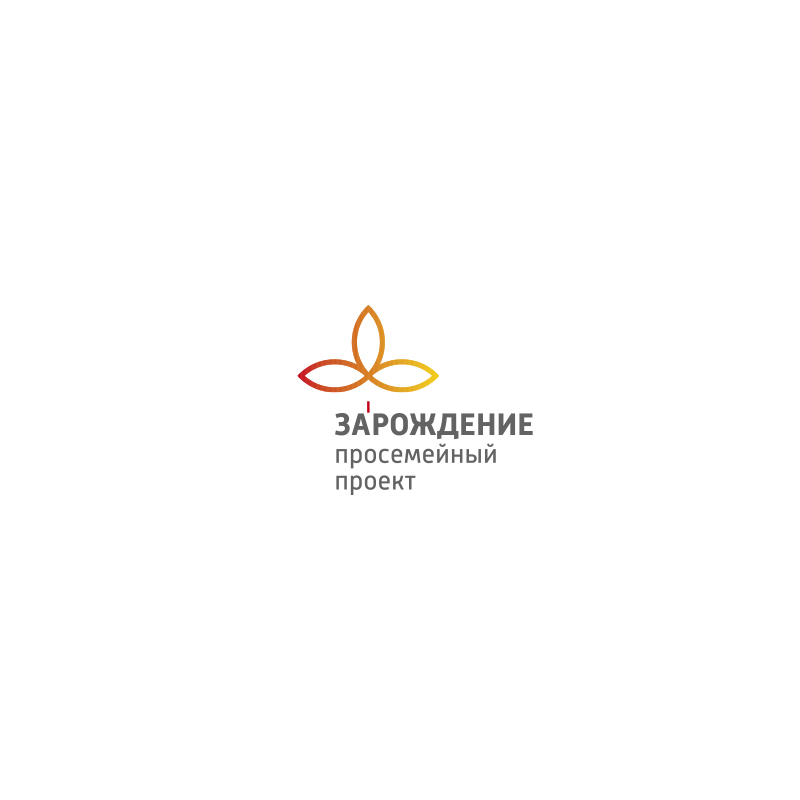 Комфортная семейно-ориентированная среда это
Формирование комфортной семейно-ориентированной среды – главный приоритет демографической (семейной) политики государства
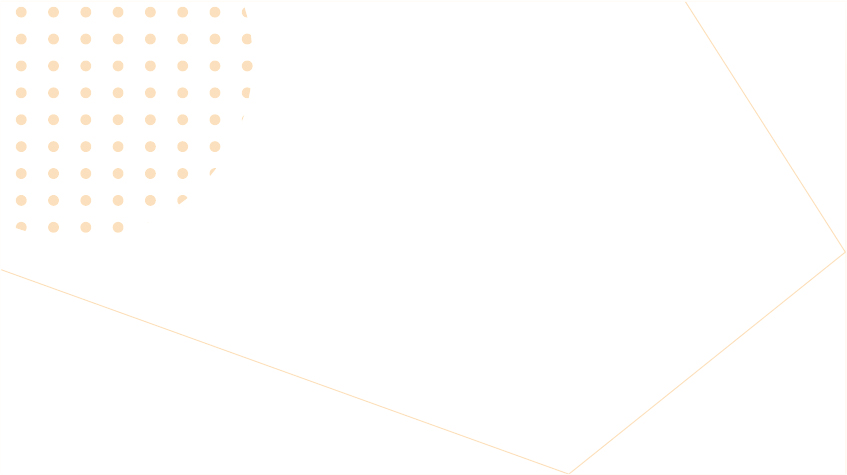 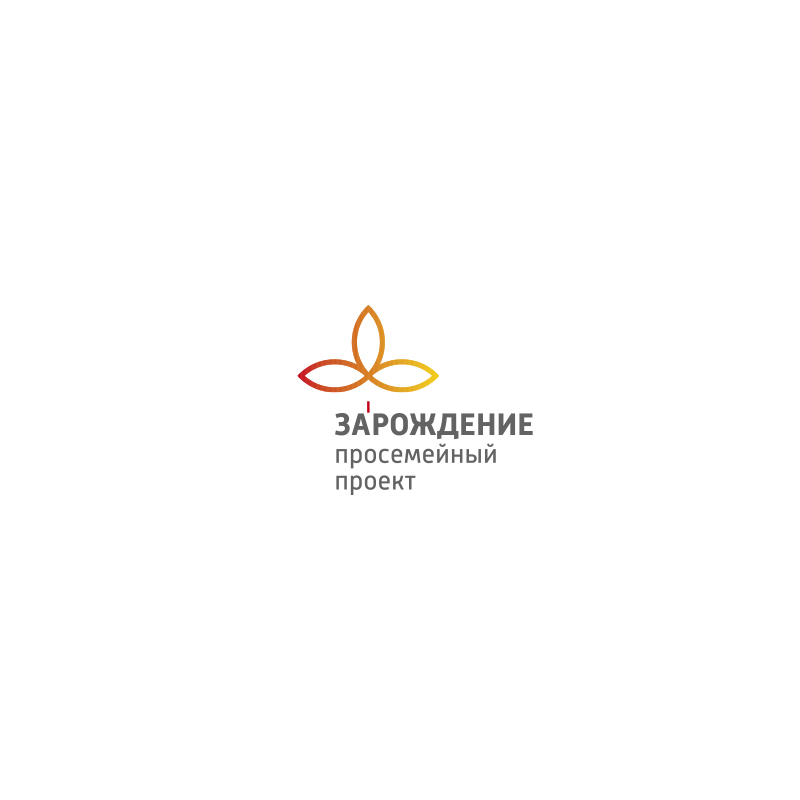 Цели проекта
Формирование 
семейно-ориентированной среды –генеральная задача региональных социальных семейно-ориентированных кластеров в пространстве межсекторного взаимодействия
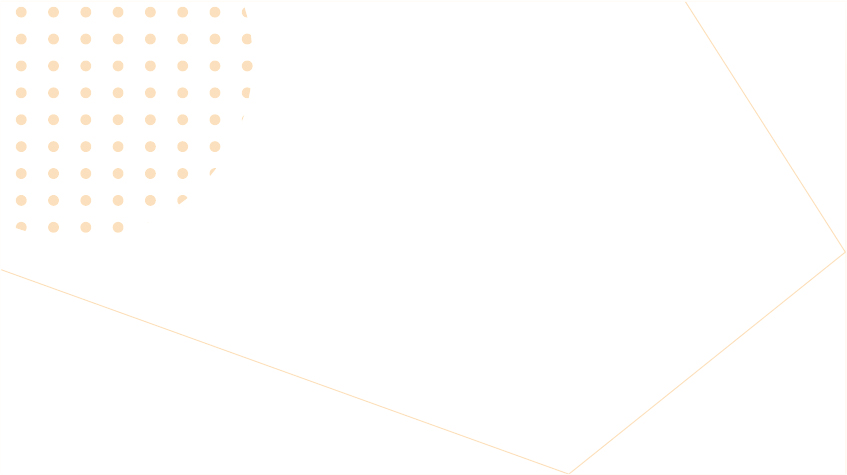 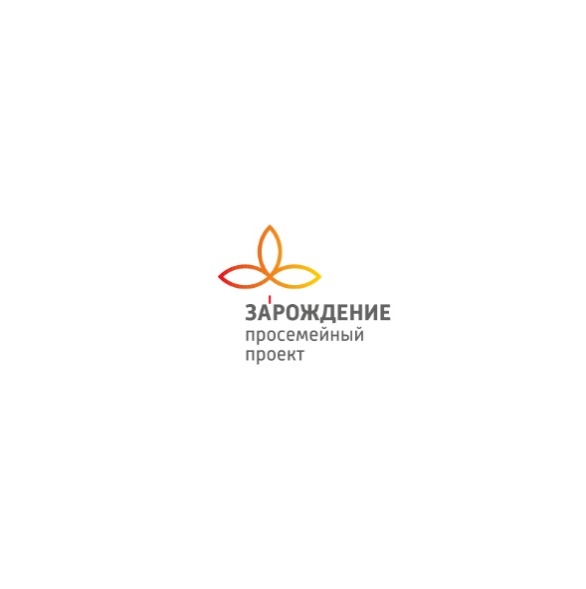 Задачи проекта
Задачи проекта определяют основное содержание деятельности семейно-ориентированных кластеров
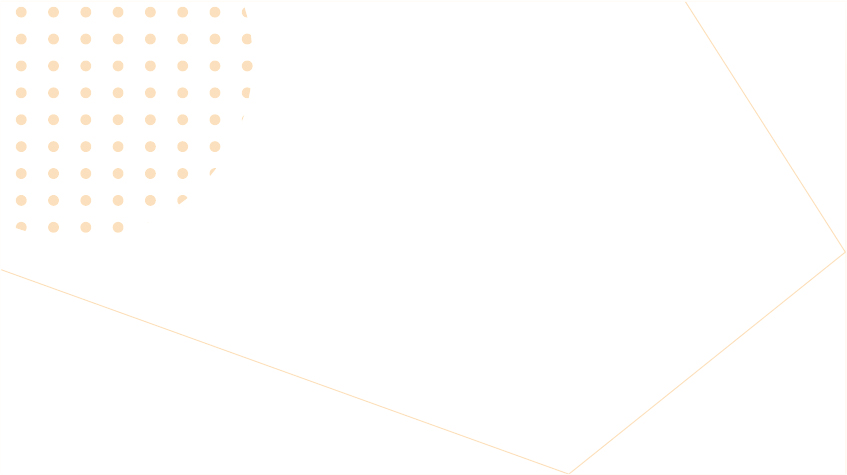 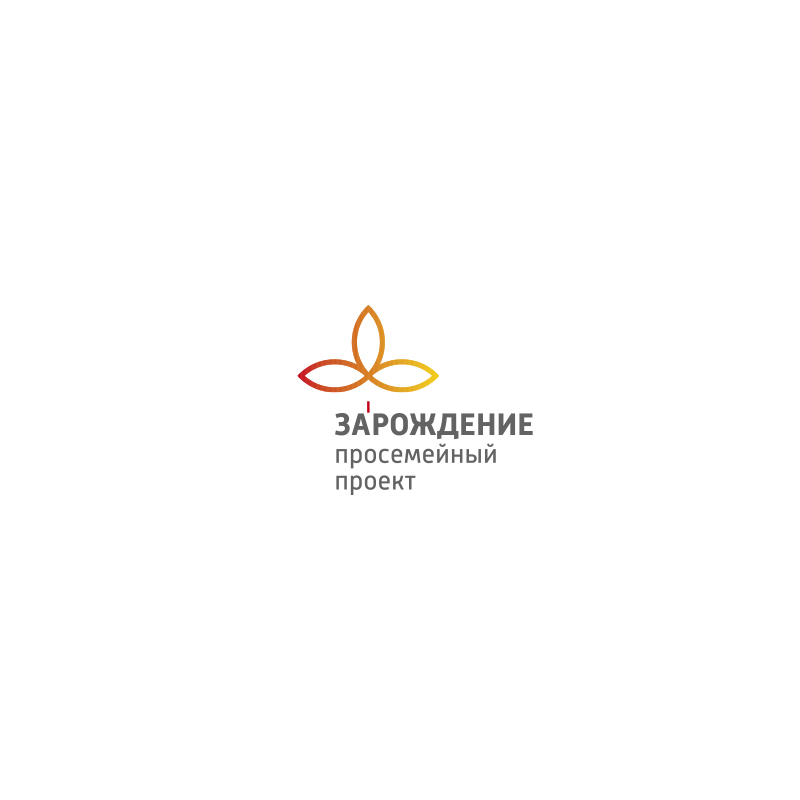 Этапы развития. Зарождение кластера
В качестве рычага создания семейного кластера необходимо создание СЕМЕЙНОГО РЕСУРСНОГО ЦЕНТРА (отдельной структуры либо на базе профильной СО НКО), который бы работал по принципу «одного окна» и решал ряд задач по преодолению разрозненности и интеграции различных категорий услуг в единое целое.
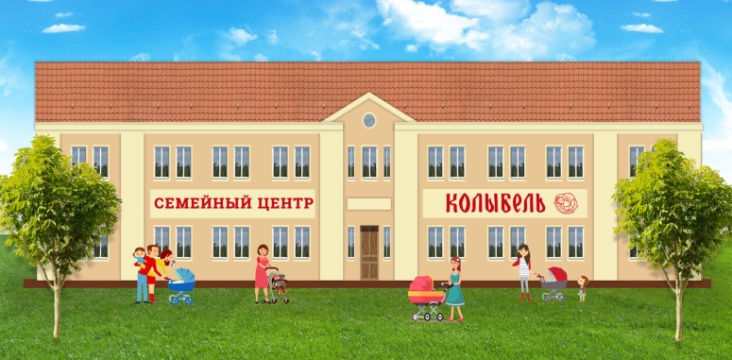 Необходимо дифференцировать подход к оказанию помощи в зависимости от категории семьи на основании социальной диагностики:
Семья в трудной жизненной ситуации (благополучная семья, временно оказавшаяся в трудной жизненной ситуации)
Кризисная ресурсная семья (социально или социально-педагогически запущенная семья, имеющая ресурсы и мотивацию к восстановлению и сохранению)
Кризисная низко ресурсная семья (социально иждивенческая семья, с низкими ресурсными возможностями или отсутсвием мотивации к восстановлению и сохранению)
Семья в социально опасном положении (семья с зависимостями, в крайне низком ресурсном состоянии)
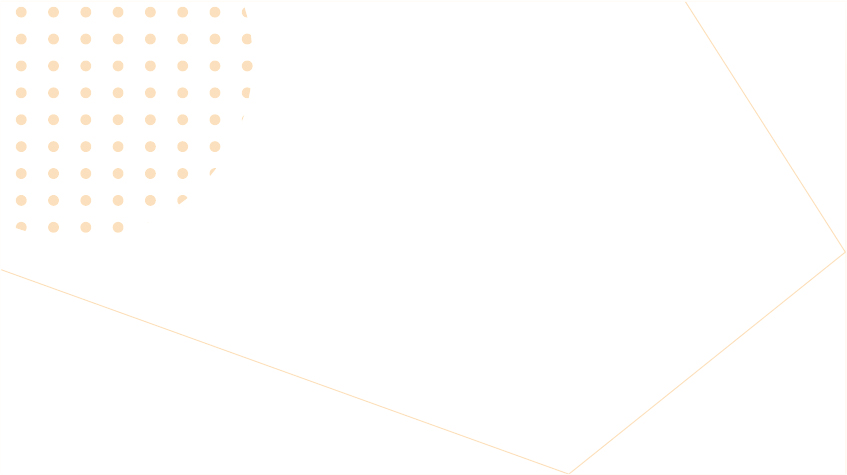 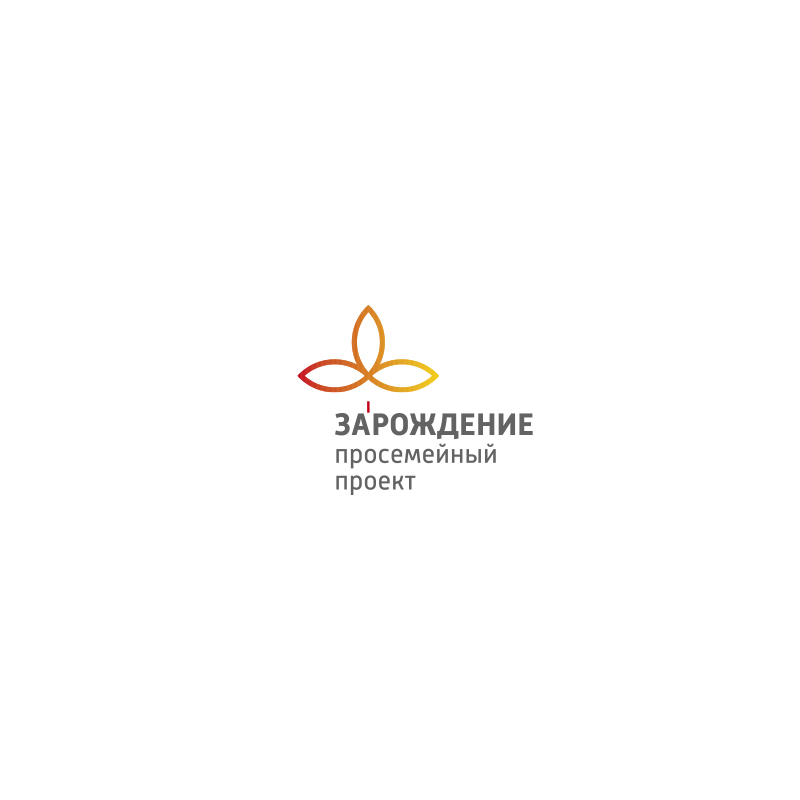 Механизм работы СЕМЕЙНОГО РЕСУРСНОГО ЦЕНТРА
СЕМЬЯ
Служба «Одного окна» семейного центра
Проведение комплексной диагностики проблем семьи и при необходимости мониторинга
(юрист, семейный психолог, детский психолог, медиатор, специалист по соц. выплатам, соц. работник)
Дорожная карта 
решения проблем конкретной семьи
Коммерческие организации, оказывающие услуги семьям на благотворительной или льготной основе
(дополнительное образование детей, физкультурно-оздоровительное направление)
НКО, оказывающие комплекс услуг помощи семьям
(юридическая, психологическая, материальная, педагогическая, духовная помощь, социальная гостиница, группы по присмотру и уходу за детьми подопечных, помощь в освоении профессии, коворкинг центр, школа будущих родителей, медиация, социальный патронаж)
Принцип 
«Одного окна» 
в гос. учреждениях
(помощь в оформлении справок и иных документов для получения льгот, пособий и иных видов гос. помощи, прием специалистами гос. структур)
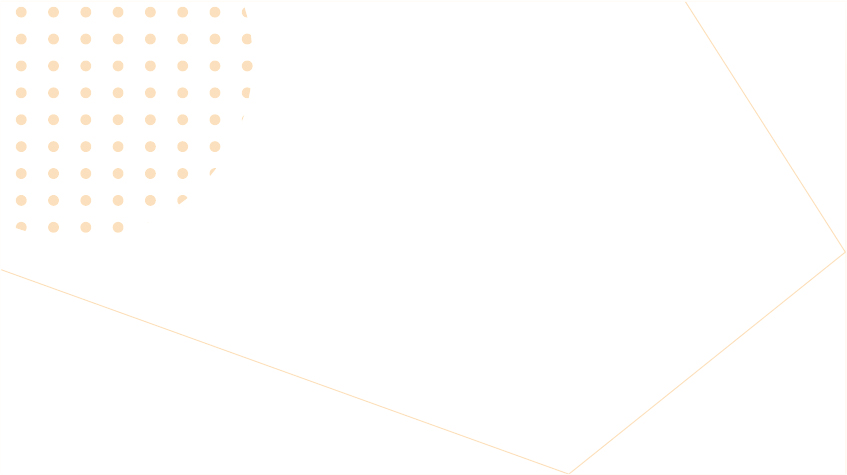 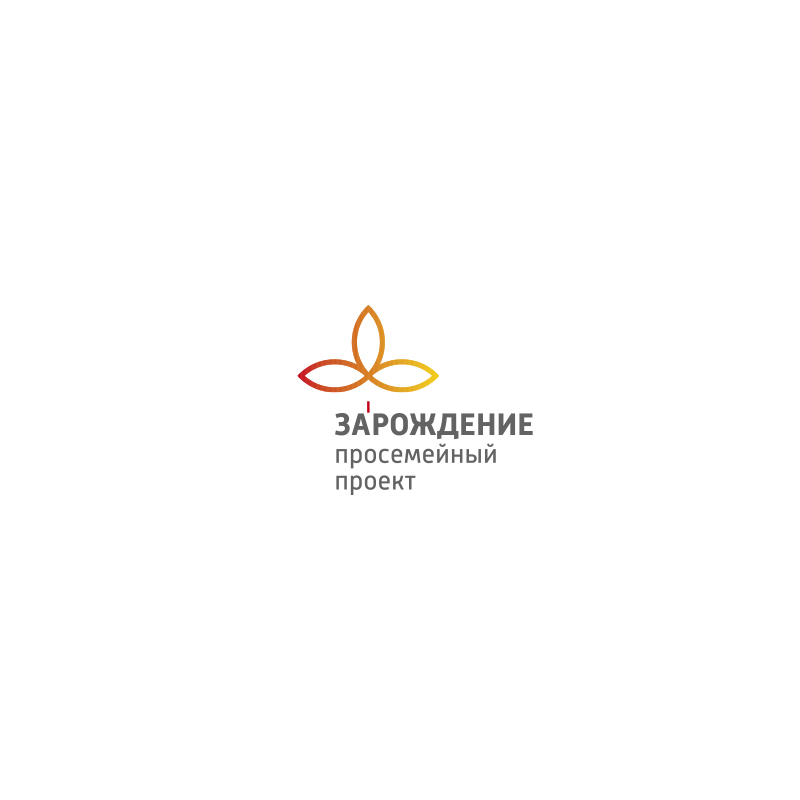 Основные термины при организации системы комплексной поддержки семьи
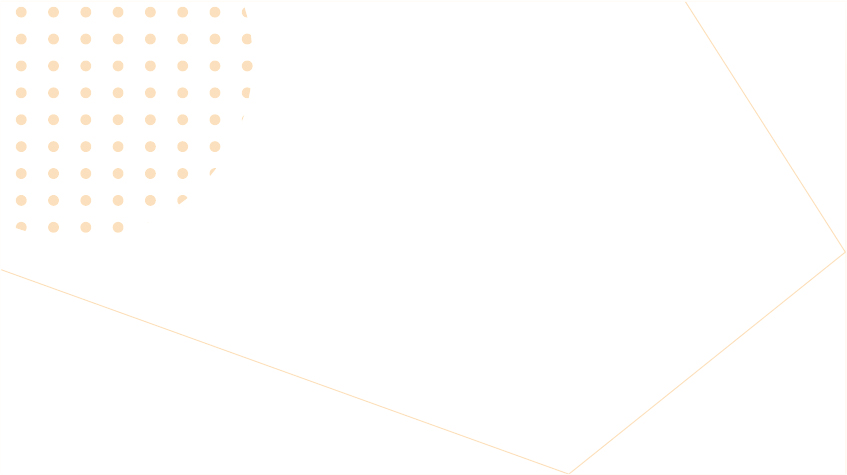 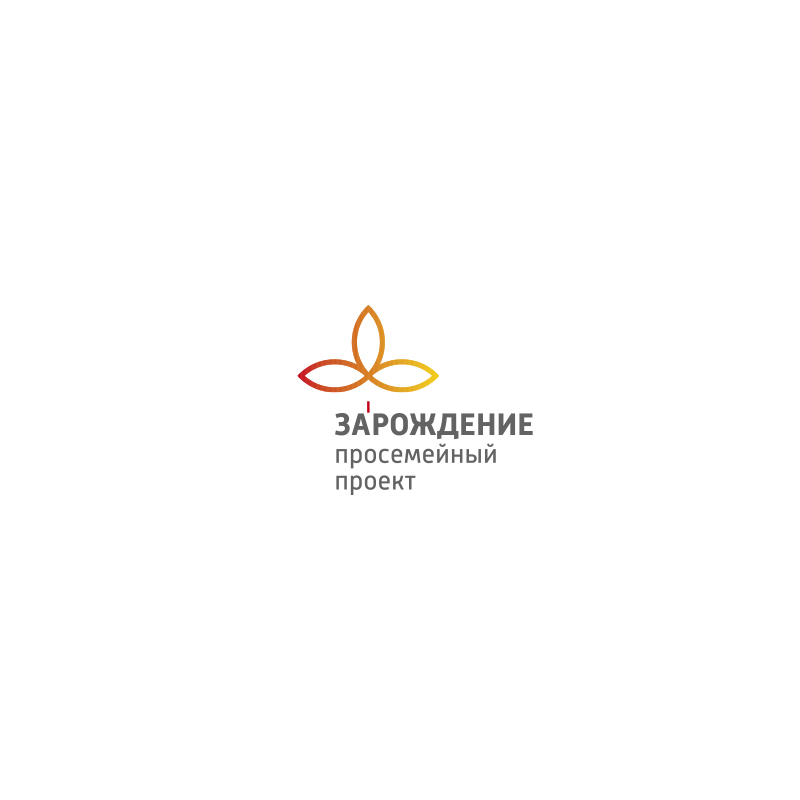 Структурные подразделения
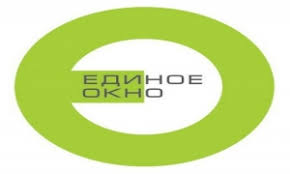 Единое пространство, одно окно для обращения, 
единый короткий федеральный номер 128
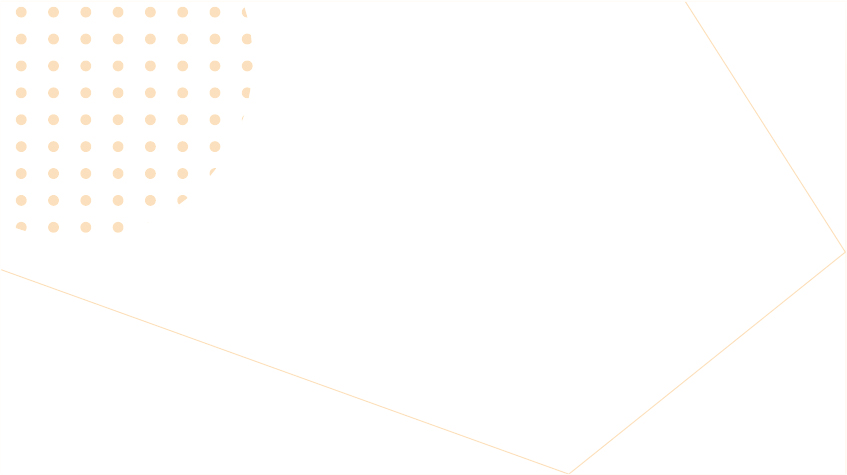 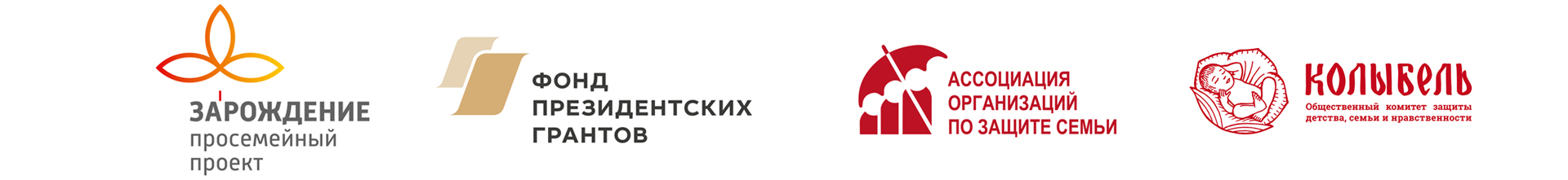 Ассоциация организаций по защите семьи
105062, г. Москва, ул. Покровка, д.42, стр. 5-5А, к.10
Тел. 8(903) 376-27-13, 
e-mail: aozs@list.ru 
www.aozs.ru
За поддержку семьи 
и защиту традиционных семейных ценностей